あなたにわかってもらいたい(2)
原発による発電の費用
電力会社の利益算出方法
通常の会社
　　　　　利益＝収入－必要経費

電力会社(総括原価方式）
　　　　　利益＝資産×3%
　　　　　高い施設で電気を作る方が、
　　　　　電力会社は儲かる仕組み
電力会社の総括原価方式の利益計算方法
そもそも総研20120721より
電力会社の利益に貢献する要素
施設費(高い方が利益が上がるので、火力発電所より原発になる）
核燃料：使用済み核燃料棒も資産として計上されている。(もんじゅや再処理でリサイクルされる前提のため）
　これらは、政府が電力会社が原発政策を進めるように誘導するためにとった施策
　従って、原発を止めると、すべてが負債になり、燃料費もかかりで、会社の財務状況は一挙に悪化する。
原発単価は安いとよく言われますが？
東電が設置許可申請時に出した単価
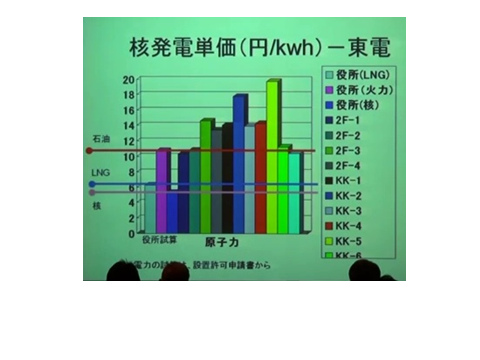 電気料金まとめ
電気料金は、総括原価方式と言う一般社会では考えられない方式で、利益を算出し、経費を上乗せして、出されています。
従って、高い重油でもLNGでも値引きをして購入しようと考える必要はありません。それ故、他国に比べ高い原料費になっています。
原発を推進するために、お金のかかる施設の発電ほど、儲かる仕組みになっています。
使用済み核燃料棒が資産に計上されているため、脱原発でも、核燃料リサイクルは進めるという矛盾を生じています。
原発が安いと言われていますが、事故以前でも、設置許可申請書からの単価は、20円近くかかっています。